Risque, assurance, protection sociale
(L’approche économique et au-delà)


Jérôme Gautié
Centre d’Economie de la Sorbonne
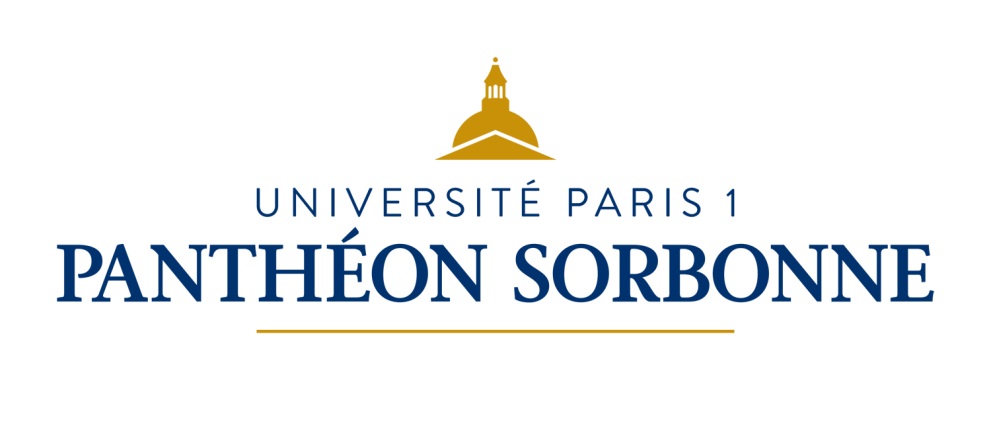 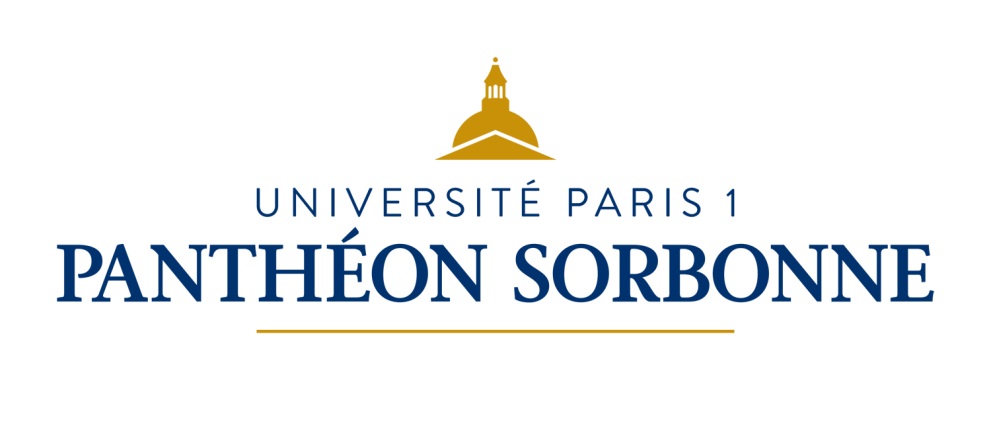 1
Introduction
Etymologie : « À la différence du terme « alea » perçu sous un jour favorable qui serait plutôt une chance. Le Robert, sous la direction de A. Rey (2000), renvoie l’étymologie du terme « risque » à l’italien risco. Certains le rapprochent du latin resecare : « enlever en coupant », par l’intermédiaire du latin populaire : resecum, « ce qui coupe », et de là « écueil », puis « risque que court une marchandise en mer ». L’espagnol riesgo : « rocher découpé », « écueil », rejoint cette étymologie autour des dangers encourus par les marins ». (Le Breton, 2017, introduction)

=> Notion de risque et assurance étroitement liés car 1ères assurances = dans le domaine maritime à la Renaissance
2
Introduction
Le point du vue adopté
Une introduction à l’approche économique standard du risque de l’assurance, et des enjeux de protection sociale, visant à présenter les mécanismes fondamentaux 
Le « risque » : événement à la survenance incertaine (au sens commun du terme) qui peut affecter le bien-être de l’individu, positivement ou négativement (donc risque ici au sens d’alea)
Déroulé de l’intervention
L’individu face au risque  
La gestion du risque : modalités et institutions
Comment assurer ?
Assurance et solidarité
Retour sur les modèles nationaux d’Etat-Providence
3
1. L’individu face au risque
L’aversion pour le risque 
La plupart des individus n’aiment pas le risque 
Espérance de gains (EspG) = somme des gains pondérés par leur probabilité ; à espérances de gains égales, les individus choisissent généralement le « scénario » le moins risqué  ; ainsi, dans l’exemple 1, un individu « averse au risque » choisira A
 EX.1
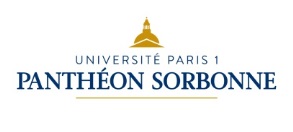 4
1. L’individu face au risque
Raisonnement symétrique en cas de gains négatifs (= pertes)  : dans l’exemple 2, un individu « averse au risque » choisira A  (EX.2)
5
1. L’individu face au risque
La prime de risque  
Combien un individu est-il prêt à payer pour éviter le risque ? Ou symétriquement, combien faut-il le payer pour qu’il accepte d’opter pour la situation plus risquée ? => la « prime de risque »

EX.3
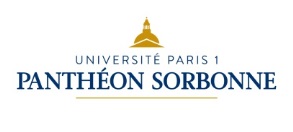 6
1. L’individu face au risque
La prime de risque se mesure par le montant de [EspG(B) – EspG(A)] minimum nécessaire pour que l’individu choisisse B (le scénario risqué) plutôt que A (le scénario certain) ; plus forte est l’aversion au risque, plus la « prime » doit être élevée
Applications multiples
Sur le marché du travail : Quelle prime salariale payer à un militaire pour qu’il accepte de partir sur un théâtre d’opérations ?  Quel sacrifice en terme de salaire un ingénieur informaticien est-il prêt à consentir pour travailler dans le public plutôt que dans le privé ? Etc.   => le risque doit faire l’objet d’une compensation salariale
Sur les marchés financiers : l’espérance de gain financier est beaucoup plus forte pour les placements risqués (ex. actions) que pour les placements non risqués (ex. compte d’épargne)
7
1. L’individu face au risque
Risque et incertitude
Dans le raisonnement précédent, on suppose que l’individu connaît parfaitement les probabilités  (p) d’occurrence des différents événements ; or dans de nombreux cas, il ne les connaît pas, ou n’en a qu’une vague idée
Distinction classique attribuée à Knight : dichotomie entre les situations où on connaît les probabilités (situation de « risque») et les situations où on ne les connaît pas (situation « d’incertitude »)
Réalité plus complexe : l’individu fait ses calculs à partir de supputations = probabilités « subjectives » ; il pondère ces probabilités par la confiance qu’il a dans ces supputations ; moins il a confiance, plus il est dans l’incertitude => un continuum de la connaissance parfaite des probabilités (objectives)  à l’incertitude (la plus radicale) (Keynes)
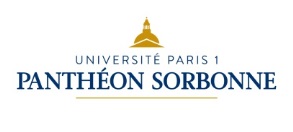 8
1. L’individu face au risque
Au-delà de l’approche économique standard 
L’apport de l’économie comportementale («behavioural economics ») inspirée de la psychologie expérimentale => les écarts par rapport à la rationalité « parfaite », et notamment en matière de choix en incertitude et de rapport au risque (Kahneman, prix Nobel) => Remise en cause de l’homo oeconomicus qui est supposé “avoir l'intelligence d'Einstein, la mémoire de Big Blue [le plus gros ordinateur d'IBM], et la force de caractère du Mahatma Ghandi »  (Thaler,  Prix Nobel)
L’apport de la sociologie  => différenciation et contextualisation des comportements
La catégorie même de risque n’est pas universelle et atemporelle (Bourdieu, Ewald)
La diversité et la complexité des comportements, notamment « à risques »
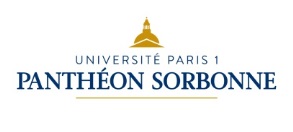 9
1. L’individu face au risque
Cf. notamment les travaux de Bourdieu (1963) : rapport au temps (et donc au risque) dans sociétés précapitalistes : 
Dans les sociétés traditionnelles, le principe de « maximisation de la sécurité » : « la stéréotypisation  de la conduite dans tous les domaines de l’existence exprimant [..] la volonté de réduire autant que possible la part de l’imprévu en abolissant l’innovation et l’improvisation, c’est-à-dire le risque » (1963, p.42)
Il n’est pas seulement impossible mais moralement condamnable de vouloir prévoir l’avenir « l’esprit de prévision n’est que présomption […] le seul fait de prévoir constitue une insolence à l’égard de Dieu » (1963, p.38)
L’homo oeconomicus rationnel et promothéen (cf. Descartes) est une particularité des sociétés capitalistes modernes
10
Emergence notion de risque avec le capitalisme : « Ce fut lorsqu’un gain fut un gain et non pas un don reçu de l’agrément du Tout-Puissant, ce fut lorsqu’une perte fut simplement le résultat d’une erreur de calcul, une banqueroute la conséquence d’une mauvaise gestion ; disons d’un mot, lorsque se manifesta l’esprit du capitalisme […] ce fut lorsque l’intervention divine ne parut plus nécessaire aux hommes pour expliquer les événements qui devenaient pour eux, d’ordre purement humain ». (Lucien Febvre, cité par Le Breton)
11
Société du risque 
	« Le risque est en nous-mêmes ; nous sommes tous, quelles que soient notre bonne santé ou l’absolue moralité de notre conduite, des risques les uns pour les autres. Le risque est le mode moderne du rapport à autrui. (Ewald, 1986, 20.)
	 « depuis la plus petite imprudence jusqu’au risque nucléaire, en passant par la menace de l’agression, l’insécurité atteint un tel degré d’intensité et de généralité que, par une étrange régression, les hommes des sociétés les plus avancées, libérés des besoins, loin de pouvoir mener une existence enfin humaine, ont maintenant à défendre la vie en tant que telle contre tout ce qui peut la menacer ». (Ewald, 1986, 16.)
12
2. Gérer les risques
La gestion individuelle
Eviter le risque   
Auto-assurance => l’épargne de précaution
La diversification (« ne pas mettre tous ses œufs dans le même panier ») 
Pour le risque de patrimoine => diversifier son portefeuille d’actifs
Pour le risque de revenu d’activité : par exemple travailler à mi-temps dans le public et à mi-temps à son compte ; cette diversification fréquente dans les couples (ex. femmes fonctionnaires et mari agriculteur …) => dans le cas des couples au-delà de la diversification suppose aussi la  mutualisation (cf. plus bas)
Pour le risque d’entreprendre => diversifier ses produits (cf. polyculture plutôt que monoculture dans villages traditionnels)
13
2. Gérer les risques
Le transfert du risque à autrui (moyennant paiement)
Ex. d’une transaction à terme
Un agriculteur en février 2019 vend son blé à terme à 4 mois (juin) à 200 € la tonne à un courtier 
En juin, le courtier achète le blé à 200€ la tonne à l’agriculteur, et le revend sur le marché : si prix du blé en juin > 200€, il gagne, si <200€, il perd => courtier = spéculateur
Ex. du risque d’entreprise : statut des sociétés qui limite la « responsabilité » => l’entrepreneur transfère le risque sur les « partenaires » ou « actionnaires » ; en plus d’un transfert (partiel), il s’agit aussi d’un partage du risque
>>>>> Le rôle fondamental des marchés financiers : réallouer les risques de façon optimale
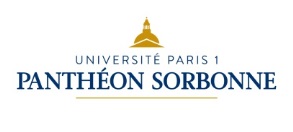 14
2. Gérer les risques
La mutualisation
Le rôle fondamental de la famille 
Entraide mutuelle, notamment dans le domaine des «risques sociaux » (au départs risques qui peuvent affecter les revenus d’activité :  accident (du travail), chômage, maladie, vieillesse…. ;  substituabilité / complémentarité avec les « Etats-Providence » 
La gestion de ces risques affecte la constitution de la famille (comportements démographiques, et notamment la natalité )
Les assurances
Paiement d’une prime contre remboursement (au moins partiel ) du dommage si survenu ;
Loi des grands nombres et mesure des probabilités = statistiques
Risques plus ou moins assurables ; problèmes des risques « corrélés » ; et problèmes informationnels
15
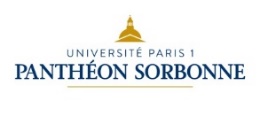 3. Comment assurer ?
L’information, problème crucial
Premier cas l’assureur n’est « pas assez informé » : plus exactement : asymétrie d’information , à son détriment :
Sur le comportement de l’individu => l’alea moral
Sur le niveau de risque de l’individu => l’anti-sélection
Deuxième cas l’assureur est « trop informé » => sélection (écrémage)
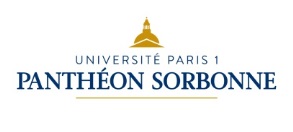 16
3. Comment assurer ?
L’alea moral
Alea moral : quand l’assuré par son comportement accroît le risque du fait même qu’il est assuré  => problème pour l’assureur ; solution : laisser à la charge de l’assuré une partie du dommage
Illustration : l’assurance chômage
1er risque : la perte d’emploi  
alea moral aussi bien du côté de l’employeur que du salarié (et même collusion possible) 
Solutions : 1) côté employeur : « l’experience rating » (modulation des cotisations en fonction du nombre de licenciements ; cf. les Etats-Unis) ; 2) côté salarié : taux de remplacement <100%
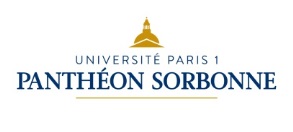 17
3. Comment assurer ?
2ème  risque : rester longtemps au chômage (faible employabilité) 
alea moral du côté du chômeur
Solutions : 1) taux de remplacement <100% ; 2) dégressivité avec le temps  ; 3) contrôle et sanction
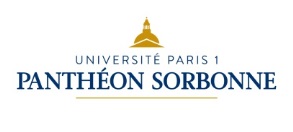 18
3. Comment assurer ?
L’antisélection
Forme d’auto-sélection  :  « les meilleurs » assurés (i.e. dont le risque est faible) peuvent choisir de ne pas s’assurer s’ils estiment la prime d’assurance trop élevée => ne restent que les plus « mauvais » assurés  => l’assureur doit augmenter sa prime => fuite des « meilleurs »  assurés » etc.  A la limite, l’assurance devient impossible (Akerlof, 1970)
Illustration 1 : l’assurance santé ; 
1ere solution : obligation d’assurance => obliger les « bons » assurés à payer pour les « mauvais » (i.e. ceux dont le risque est élevé)  ;
2ème solution : faire révéler l’information en différenciant les contrats d’assurance  1) C1 = prime d’assurance élevée et bon remboursement ; 2) C2 : prime d’assurance faible et remboursement moindre
19
3. Comment assurer ?
Illustration 2 : l’assurance automobile ;  extrait article Le Monde, nov.2019

Elon Musk  [patron de Tesla, compagne de voitures électriques] [….] annonce, sur son blog, mercredi 28 août, que la société allait proposer à ses clients des contrats d’assurance.
Comme il l’indique lui-même, son intention est de proposer des contrats entre 20 % et 30 % moins chers à ses seuls clients. Il estime bien les connaître, récolter suffisamment de données sur l’usage de leurs véhicules pour affirmer que, grâce à la sûreté de ses engins, ils ont moins d’accidents que la moyenne et devraient donc payer moins cher. Il est vrai que ses acheteurs se plaignent régulièrement de tarifs prohibitifs. La Tesla Model S serait ainsi l’une des voitures les plus chères à assurer dans sa catégorie. Non pas que les conducteurs soient des risque-tout pied au plancher, mais parce que les frais de réparations d’un tel véhicule seraient particulièrement élevés
20
3. Comment assurer ?
La sélection (« écrémage ») de la part de l’assureur
Les assureurs essayent d’avoir un maximum d’information sur les risques individuels pour essayer d’adapter le montant de la prime au risque effectif => segmentation en sous-groupes (cf. prime d’assurance automobile selon l’âge), et écrémage possible (primes trop élevées pour les plus « mauvais » - i.e. aux risques les plus élevés – assurés, qui risquent d’être exclus de l’assurance)
 Dans certains domaines : risque de sélection accrue à cause des progrès techniques (big data) et scientifiques (ex. la santé avec la génétique)
21
3. Comment assurer ?
>>>>> Paradoxe d’Hirschleifer : en matière d’assurance, le niveau optimal d’information n’est pas le niveau maximum d’information
Si les assurés « en savent trop » => risque d’alea moral et antisélection
Si l’ assureur « en sait trop »  => risque de sélection, écrémage
>>> un certain degré « voile d’ignorance » est nécessaire à la mutualisation du risque qui suppose une certaine solidarité, pas forcément consciente et voulue (Rosanvallon)
22
3. Comment assurer ?
Le rôle de l’Etat
Peut « assurer » les risques corrélés
Peut imposer un contrôle pour limiter l’alea moral 
Peut imposer l’obligation d’assurance pour limiter l’anti-sélection
Peut imposer des règles aux assureurs limitant la sélection

>>> Rechercher l’efficacité (assurer au maximum au moindre coût) et l’équité (ne pas faire supporter aux plus vulnérables des coûts trop importants)
23
4. Assurance et solidarité
Le principe assurantiel (« pur ») : mutualisation et neutralité actuarielle
Principe assurantiel « pur » : mutualiser la protection face au risque au sein d’un groupe d’individu à risques identiques  => prime d’assurance unique  
Principe de « neutralité actuarielle » : la prime d’assurance est strictement proportionnelle au risque  (= au coût engendré pour l’assureur par la survenance de ce risque pondéré par sa probabilité de survenance) 
Principe de justice commutative : on reçoit (en indemnisation) proportionnellement à ce que l’on verse (et vice versa)  
Mutualisation, mais pas de solidarité
24
4. Assurance et solidarité
Solidarité et redistribution
On passe de la simple « mutualisation »  à la « solidarité » (de fait, ou voulue) quand la neutralité actuarielle n’est plus respectée, i.e. quand la prime d’assurance (cotisation) n’est plus strictement proportionnelle au risque  (= au coût engendré pour l’assureur par la survenance de ce risque pondéré par sa probabilité de survenance) 
Peut entraîner une redistribution horizontale (i.e. entre individus à niveaux de revenu identique) 
Ex : système de retraite : si prime/cotisation et pension simplement proportionnelles au salaire => redistribution des hommes (espérance de vie plus courte) vers les femmes (espérance de  vie plus longue)
25
4. Assurance et solidarité
Peut entraîner une redistribution verticale  (i.e. entre individus à niveaux de revenu différent)  descendante (= progressive)
Ex : système de d’indemnisation de chômage : si prime/cotisation et allocation simplement proportionnelles au salaire => redistribution des cadres (probabilité et durée de chômage faibles) vers les travailleurs peu qualifiés (probabilité et durée de chômage élevés) 
Peut entraîner une redistribution verticale  (i.e. entre individus à niveaux de revenu différent)  ascendante (= régressive)
Ex : système de retraite : si prime/cotisation et allocation simplement proportionnelles au salaire => redistribution des travailleurs peu qualifiés (espérance de vie faible) vers cadres, professions intellectuelles supérieures (espérance de vie élevée)

>>>> enjeux de justice distributive
26
4. Assurance et solidarité
Assurance et assistance dans les systèmes de protection sociale
Distinction  assurance / assistance   => s’est inscrite  dans les institutions 
Ex : réforme du système d’indemnisation du chômage en  1984 en FR : création de l’allocation spécifique de solidarité (ASS) financée par l’Etat
Assurance sociale = principe assurantiel « impur » = simple principe de contributivité (droit à indemnisation soumis à cotisation préalable, et plus ou moins proportionnel à cette cotisation)   ; mais beaucoup de redistributions,  plus ou moins visibles et connues (horizontales et verticales)
27
5. Modèles nationaux
Diversité des modes nationaux de couverture du risque
Selon la définition des « risques sociaux » ; les risques sociaux sont une construction politique et sociale (Ewald sur l’invention du risque d’accident du travail ; cf. aujourd’hui le risque « dépendance »)
Selon les modalités institutionnelles de couverture du risque (famille, assurances privées, assurance publique…..)
Diversité des modèles nationaux (Esping-Andersen)
Modèle social-démocrate (définition extensive des risques sociaux, rôle important des assurances sociales) ;
Modèle libéral (définition plus restrictive, rôle des assurances privées)
Modèle corporatiste-conservateur ( notamment rôle de la famille)
28
Références
Bourdieu P., « La société traditionnelle. Attitude à l’égard du temps et conduite économique », Sociologie du Travail, 1963.  
Chiappori P-A.,  Risque et assurance, Flammarion (Dominos), 1996
Esping-Andersen G. (1990) Les trois mondes de l’Etat-Providence
Ewald F., Histoire de l’Etat Providence,  Le Livre de Poche, 1996
Kahneman D., Système 1, système 2. Les deux vitesses de la pensée, Champs Flammarion, (2011) 2016.
Thaler R., Sunstein C., Nudge. La méthode douce pour inspirer les bonnes décisions,  (2008), 2012
Le Breton D., Sociologie du risque, PUF, Que-Sais-Je, 2017.
Murard N., La protection sociale, Repères, 2004.
Peretti-Watel P., La société du risque, Repères, La Découverte, 2010.
Peretti-Watel P., Sociologie du risque, Armand Colin, U, 2003.
Rosanvallon P., La nouvelle question sociale, Le Seuil, 1995
29